Kindergarten Matching Game
Cut out the boxes and match the civics terms or concepts to the correct descriptions and photos
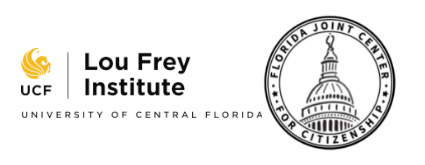 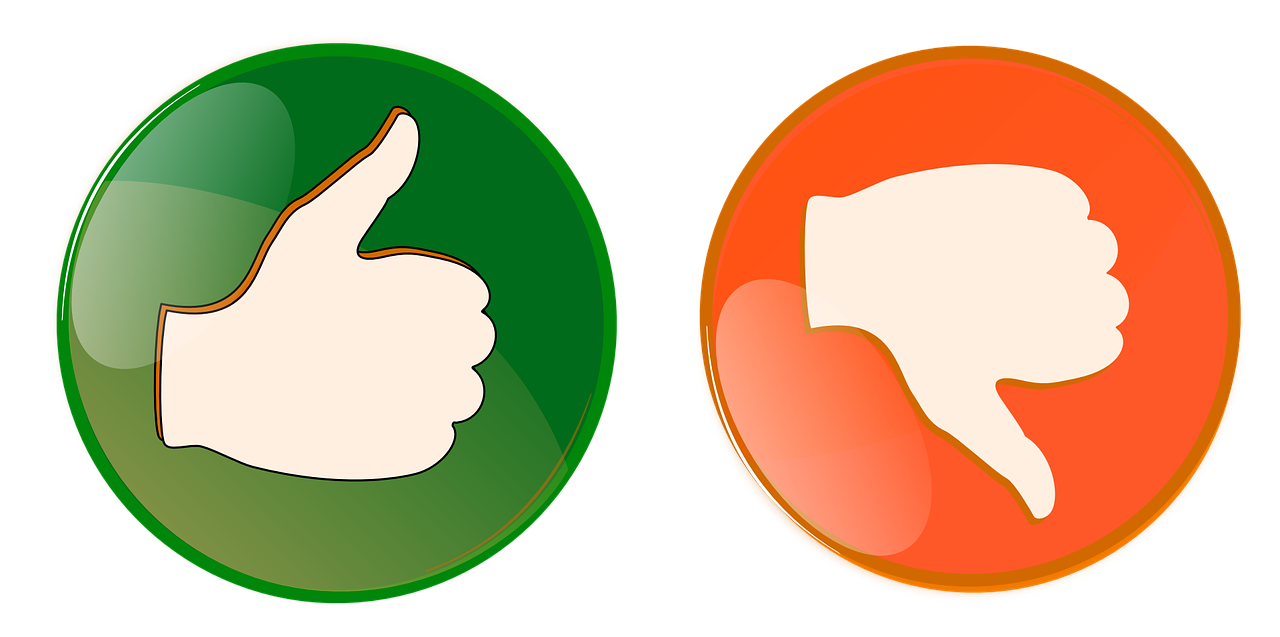 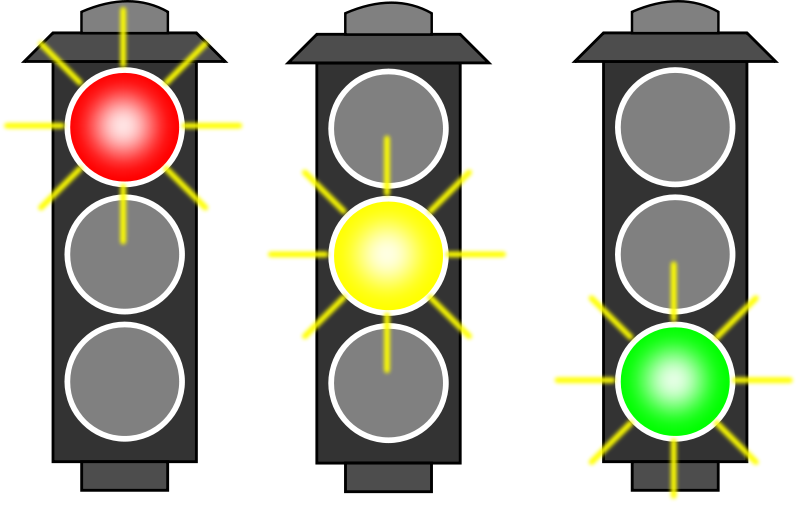 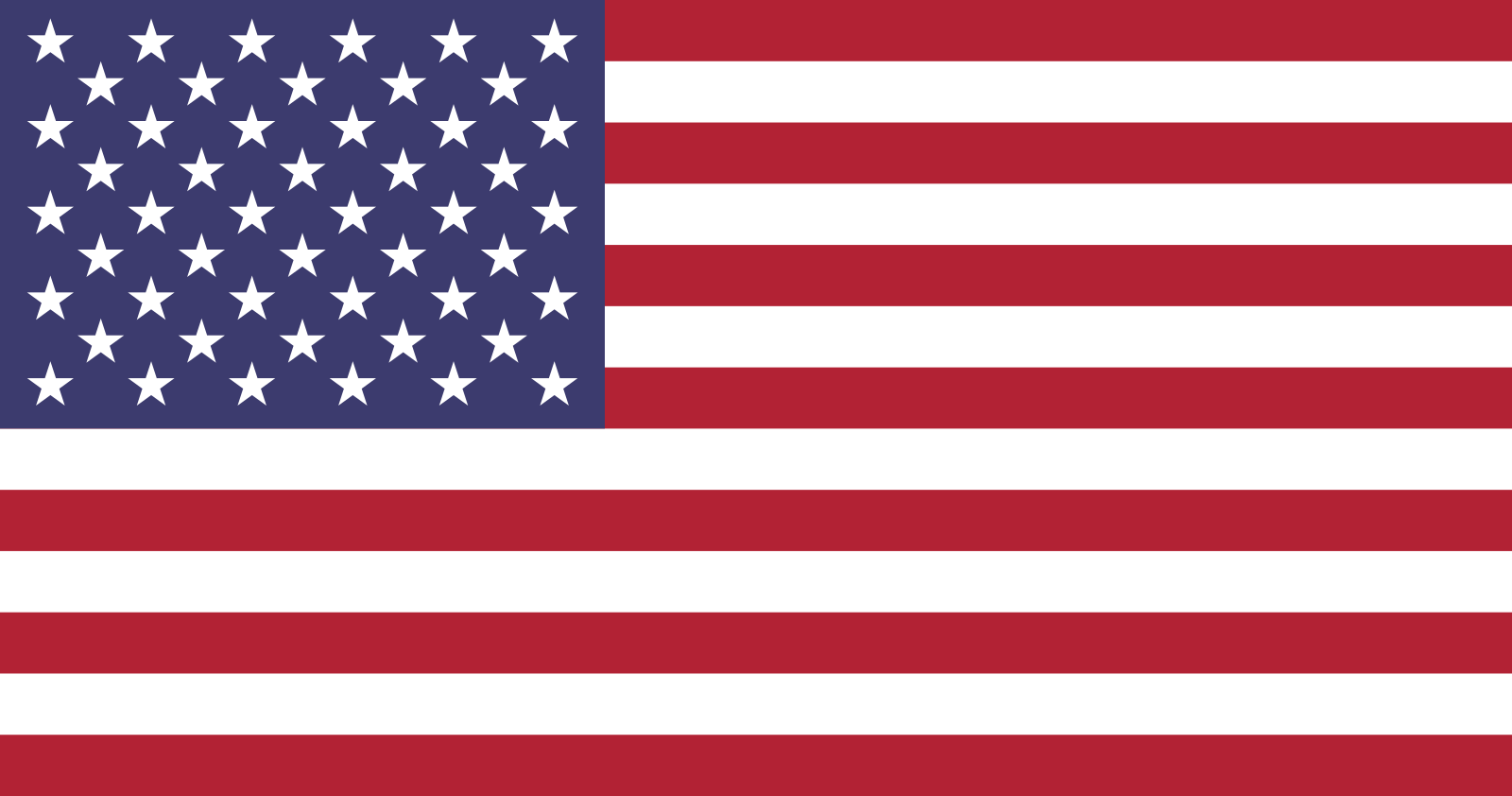 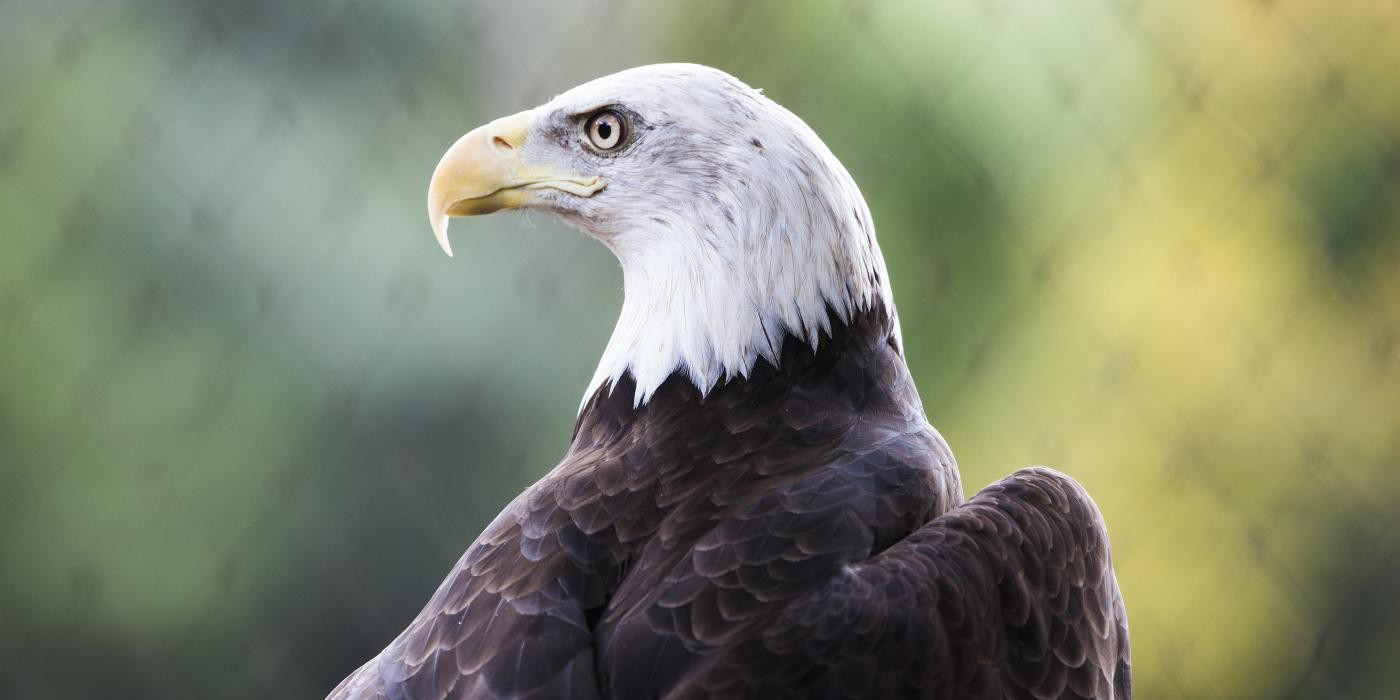 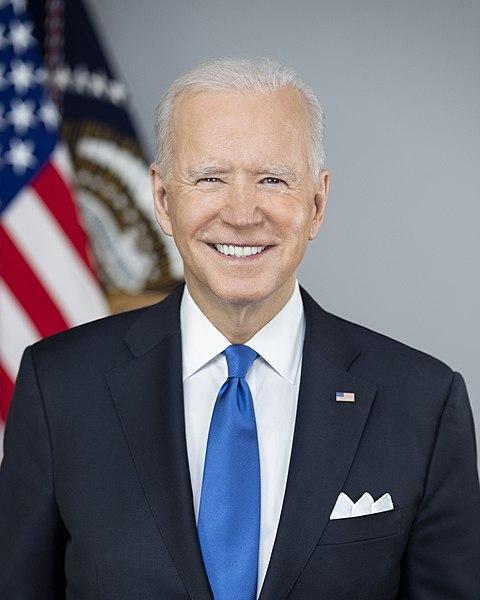 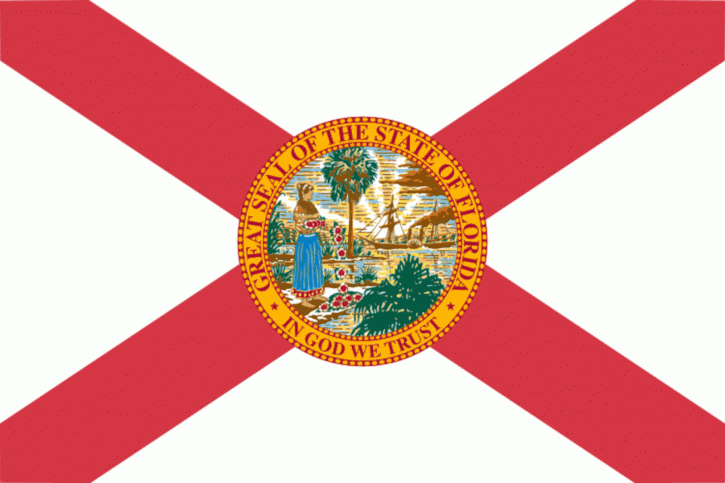 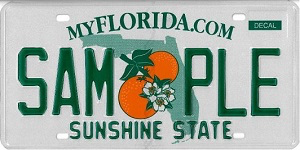 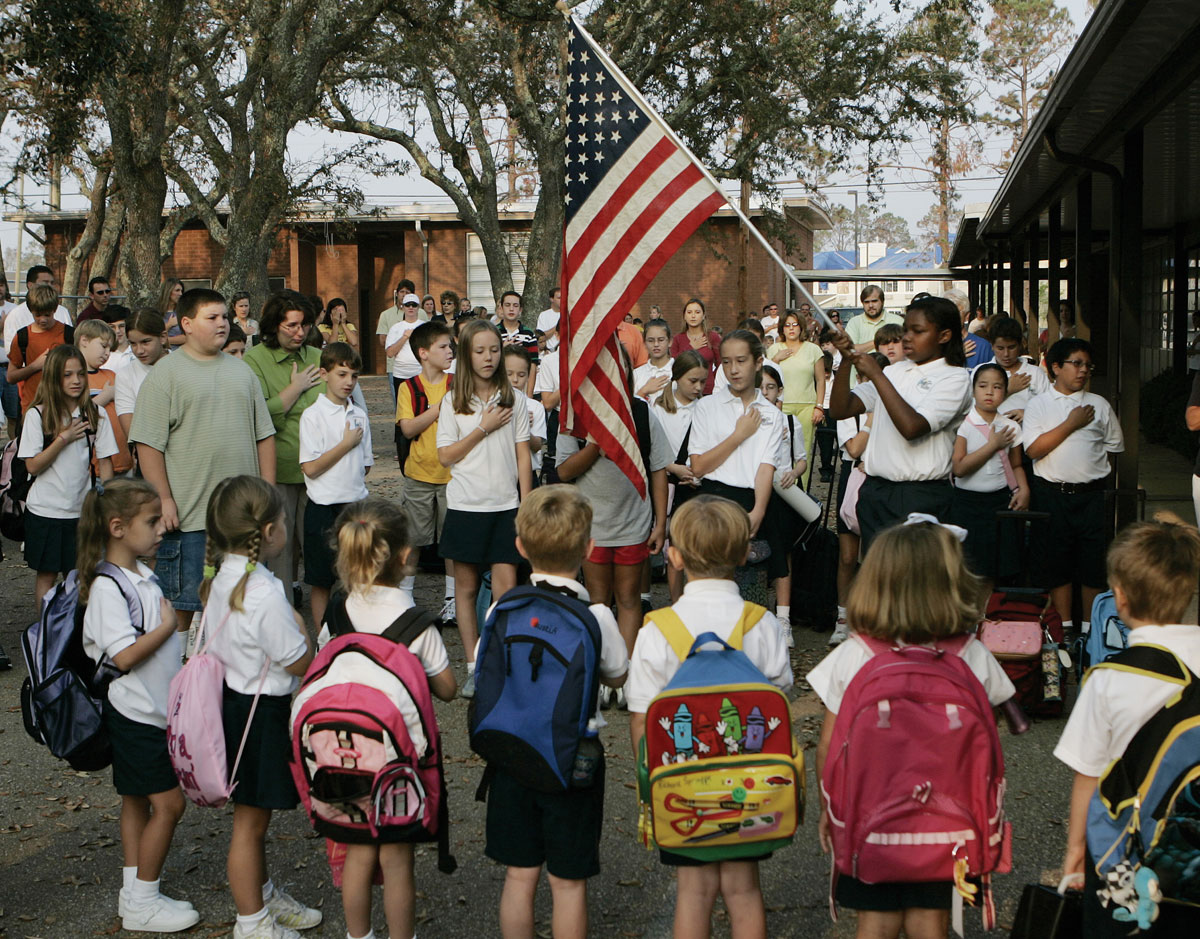 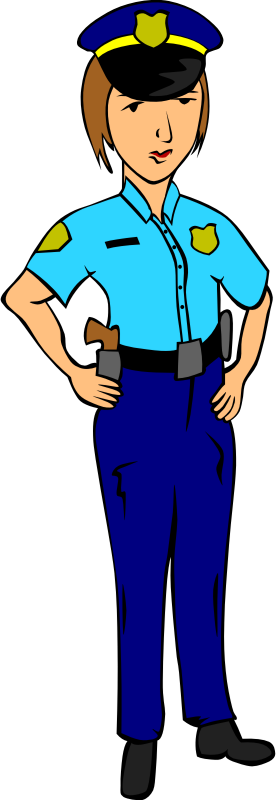 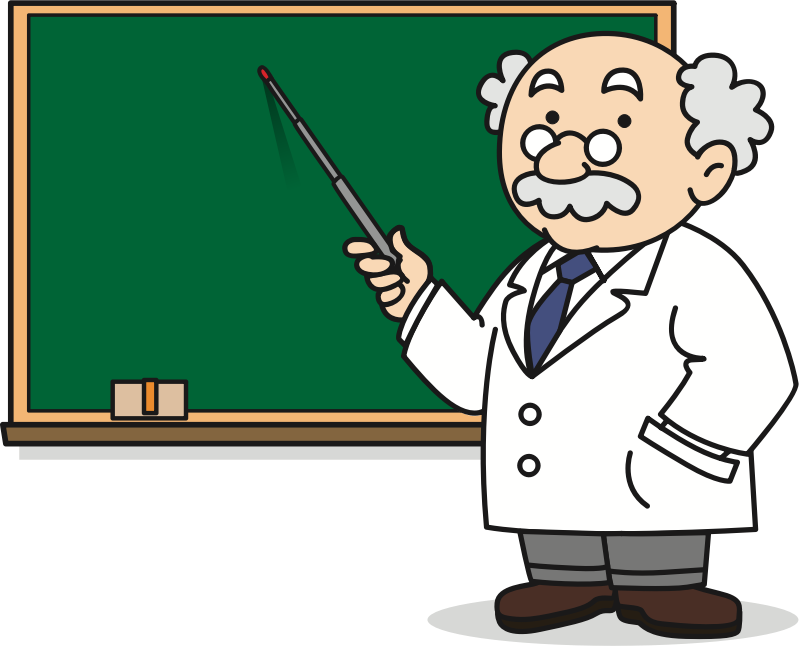 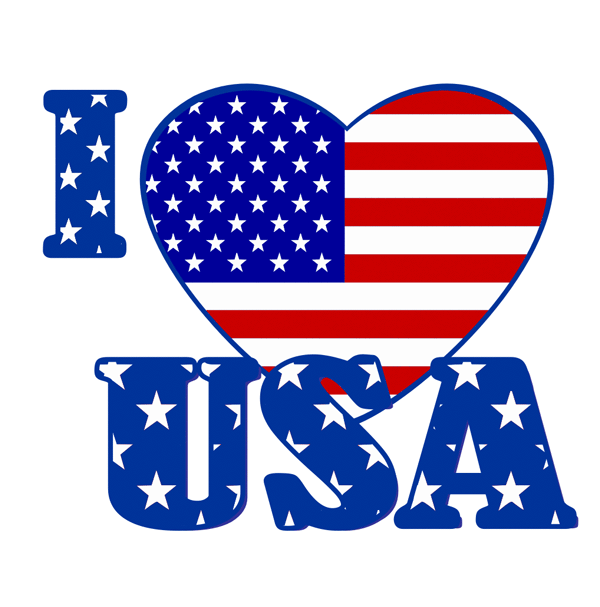 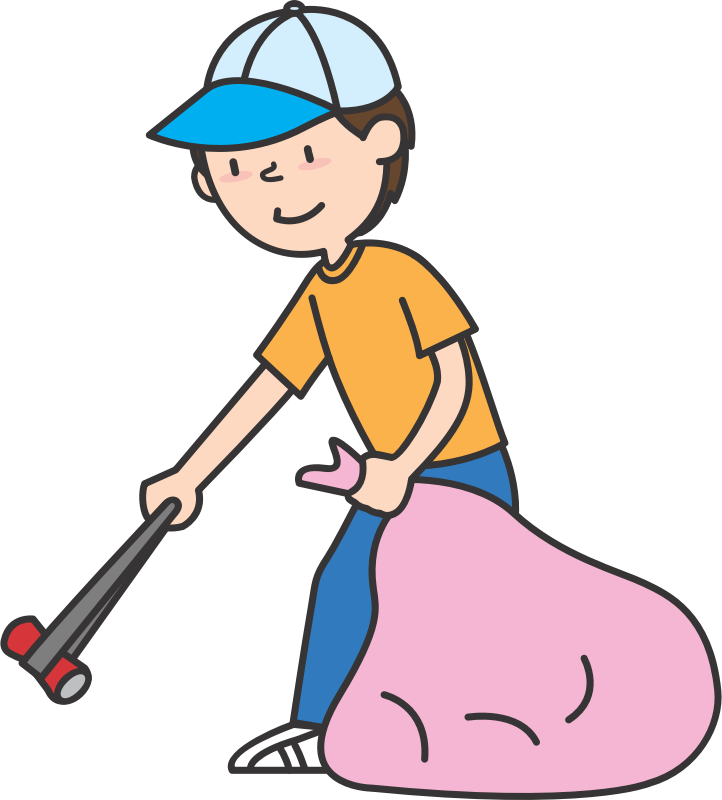 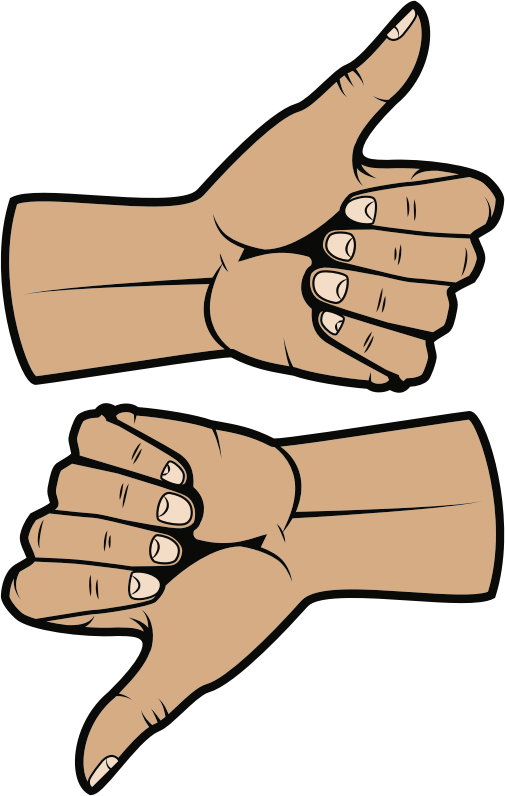 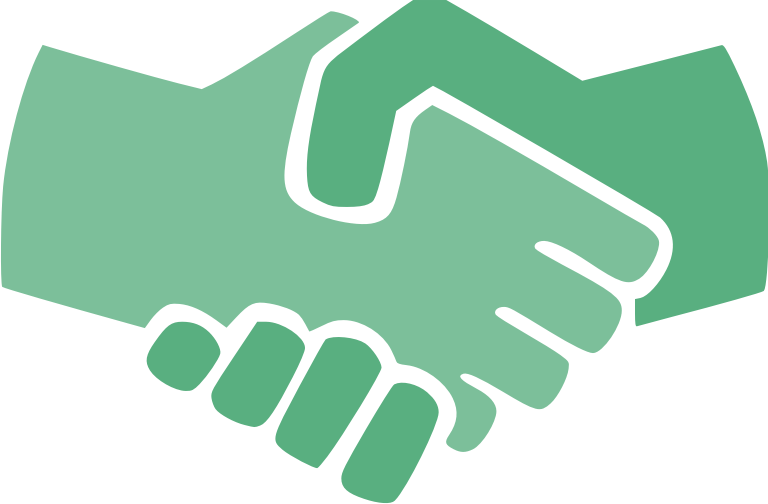 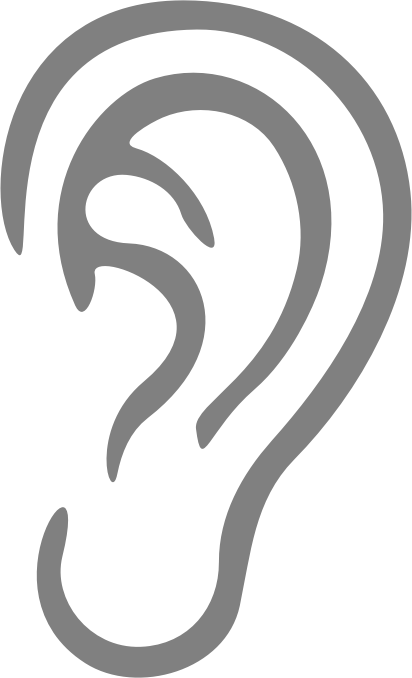 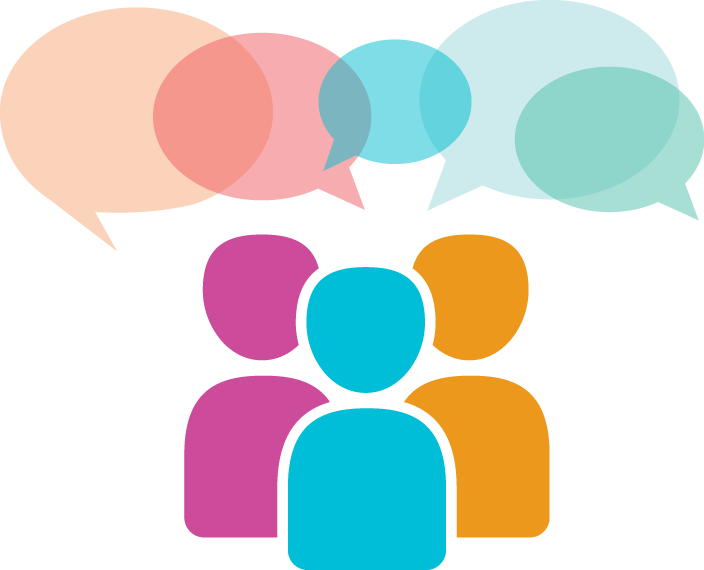 Additional Ways to Play
Start with just the images and correctly match the terms and/or descriptions
Start with just the descriptions and correctly match the terms and/or images
Start with just the terms and correctly match the descriptions and/or images
Read a description aloud and have your child hold up the correct image and/or term
Have your child find two matches they think are similar or “go together” and explain why
Have your child look at the two flag matches and have them explain similarities and differences between them
Have your child look at the rules and laws matches and have them explain similarities and differences between them
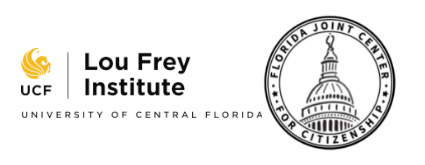 Sources
“Male teacher #2” by oksmith from OpenClipart is under the Public Domain
“Woman police officer” by Gerald_G from OpenClipart is under the Public Domain
“Picking up trash” by oksmith from OpenClipart is under the Public Domain
“Right wrong button thumbs up” by Artsybee is licensed under the Pixabay license
“Traffic light” by algotruneman from Openclipart is under the Public Domain 
“Flag of the United States” is under the Public Domain
“Joe Biden” from The White House is licensed under CC BY 3.0 US
“Bald Eagle” from the Smithsonian’s National Zoo and Conservation Biology Institute is under the Public Domain
“Florida State Flag” from the Florida Department of State
“Sunshine State” from Florida Highway Safety and Motor Vehicles
“I Love USA (Stars and Stripes)” from ClipArt Best has no known copyright restrictions
“Girl Holding the American Flag” in the The World Almanac for Kids, Infobase Learning
“Handshake green” by Issi from OpenClipart is under the Public Domain
“Simple ear” by rematuche is under the Public Domain
“Up and down” by locksmith is under the Public Domain
“Collection of discussion clipart” from Clipartkey has no known copyright restrictions
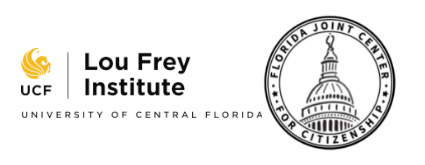